Managing Projects with Rail Involvement
September 7,2016
Allen Rust, PE
Rail Coordinator
KYTC
Troy Creasy
Project Manager – Public Projects
CSX Transportation, Inc.
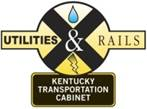 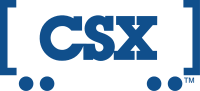 Railroads in Kentucky
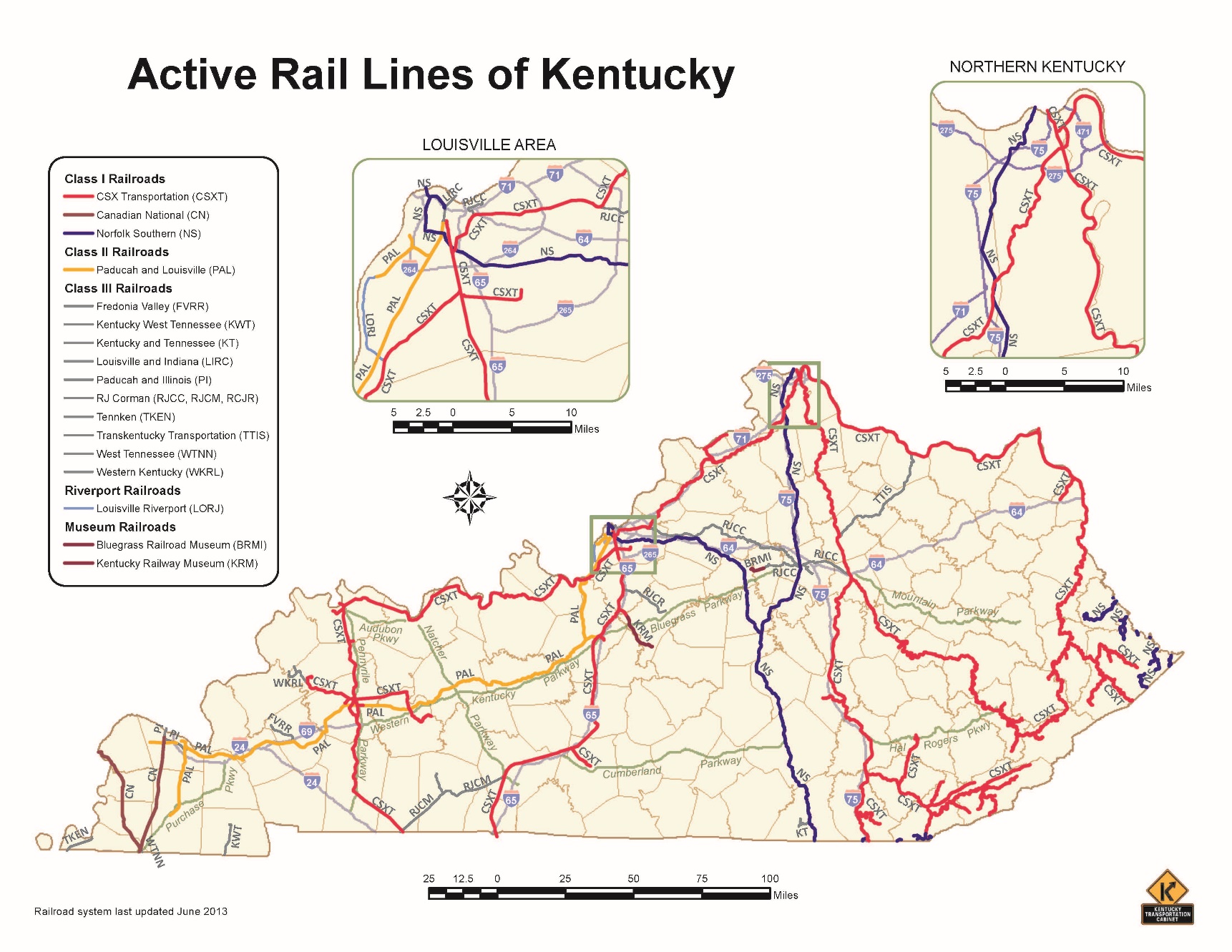 Railroads in Kentucky
Total: 3,191 miles
CSX Overview
Founded in 1827, the CSX Transportation network encompasses about 21,000 route miles of track in 23 states, the District of Columbia and the Canadian provinces of Ontario and Quebec. 

Nearly two-thirds of Americans live within CSX’s service territory.
CSX in Kentucky
Railroad Requirements 
How to design for it
What to include

Railroad Coordination
Plan reviews
Agreements
ROW

Questions
Railroad Requirements
CSXT requires that new overhead bridges span CSXT’s right-of-way and have a minimum 23’ vertical clearance above top of rail.
Standard horizontal clearance from centerline of the track to the face of the pier or abutment shall typically be 25’-0” or greater
CSXT property and operations shall not be negatively impacted by the project.
Additional requirements found in CSX Public Projects Manual.
Railroad Coordination
Acquire Right of Way
Coordinate plan review with RR companies
Coordinate flagging to protect RR facilities
Ensure that Cabinet contractors perform to standards
Initial Submittal
Funding
Primarily U
Can use D or C
Preliminary Road Plans
Preliminary Structure Plans
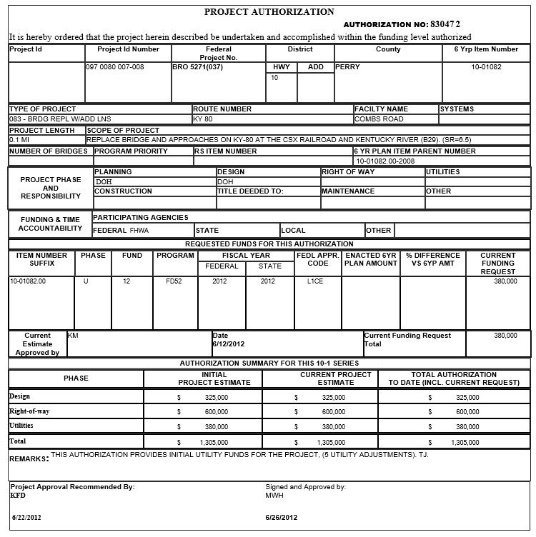 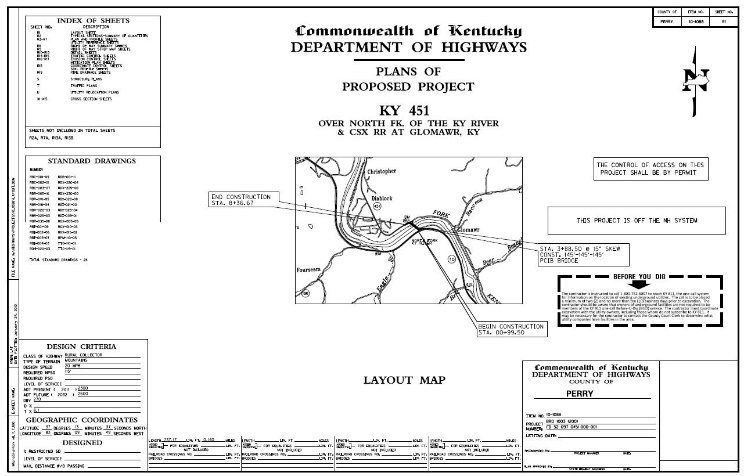 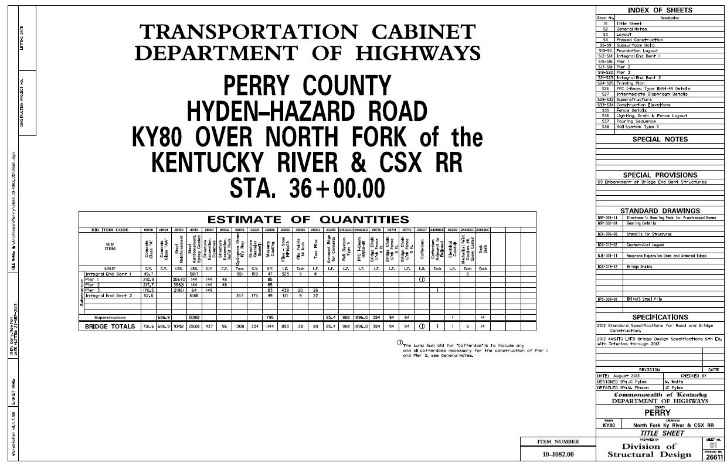 Comments Exchange
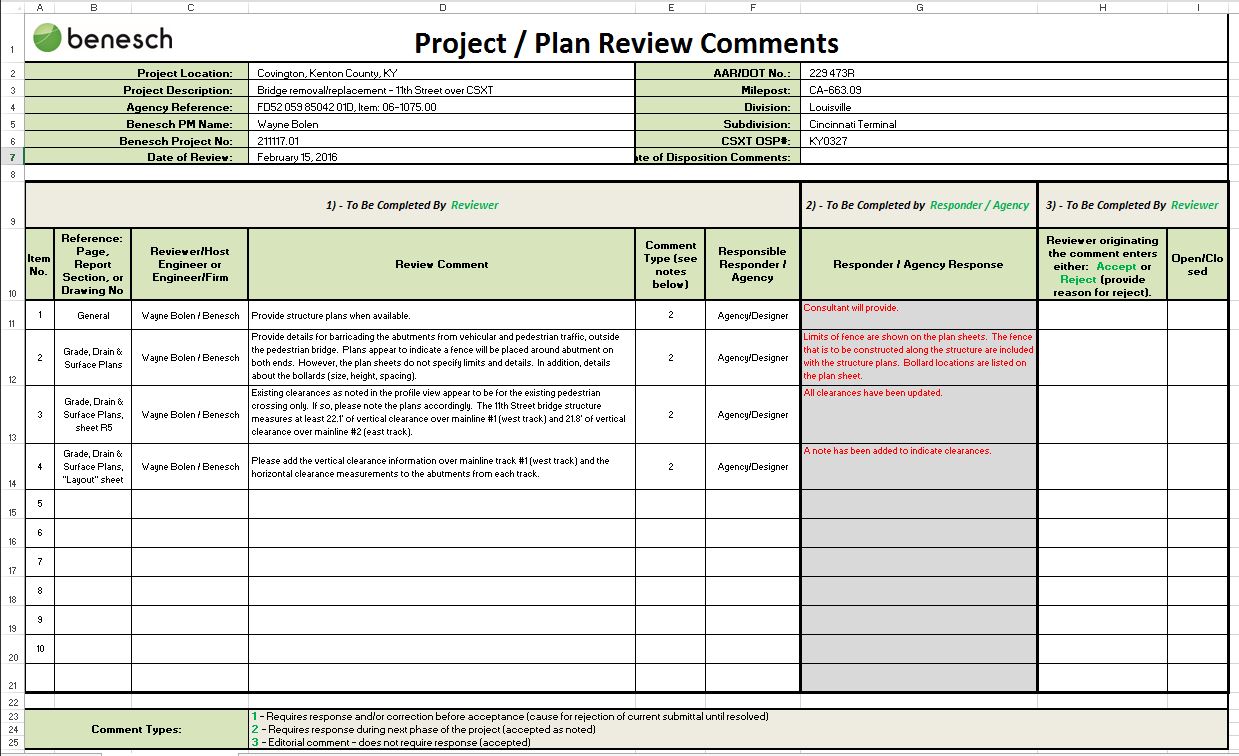 Railroad returns comments
Comment Spreadsheet
Designers address comments
Send revised plans to RR
Agreement
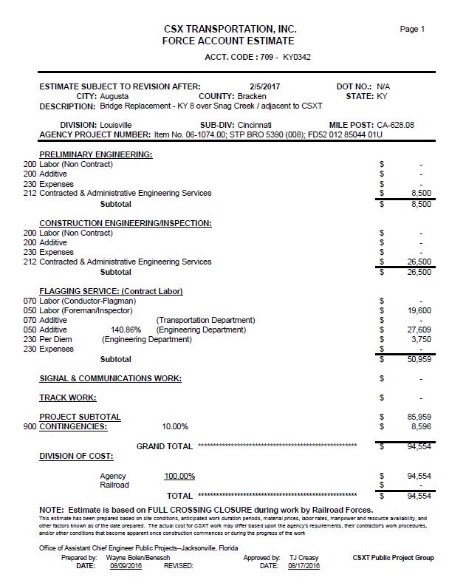 Force Account Estimate (FAE)
Draft Agreement
Execution
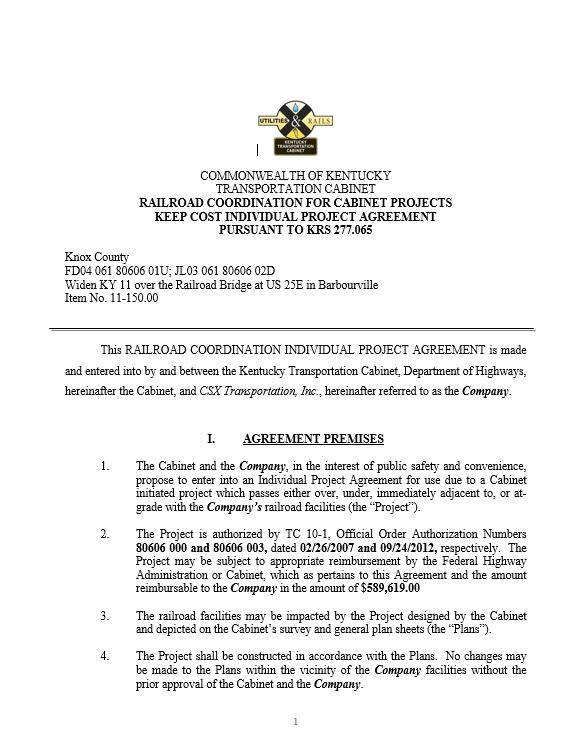 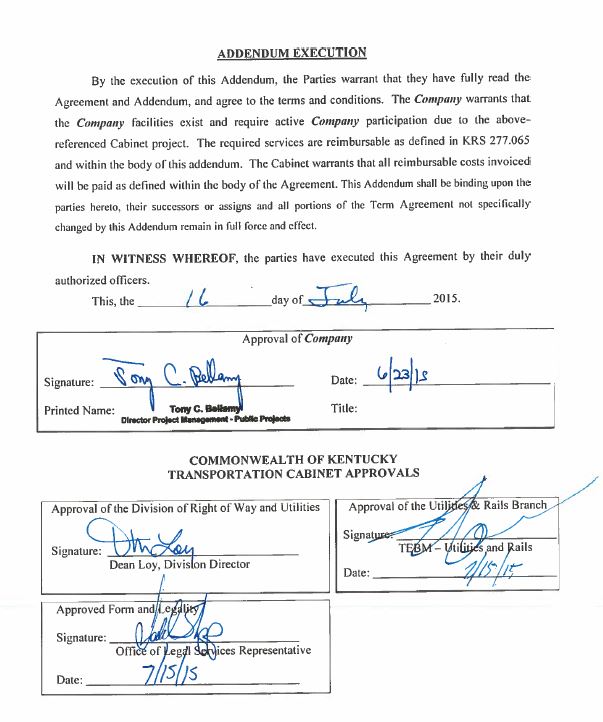 Right of Way
Offer
Offer to Purchase
MAR/Valuation
MOU
Plan Sheets
Deed Description
Payment
Recording
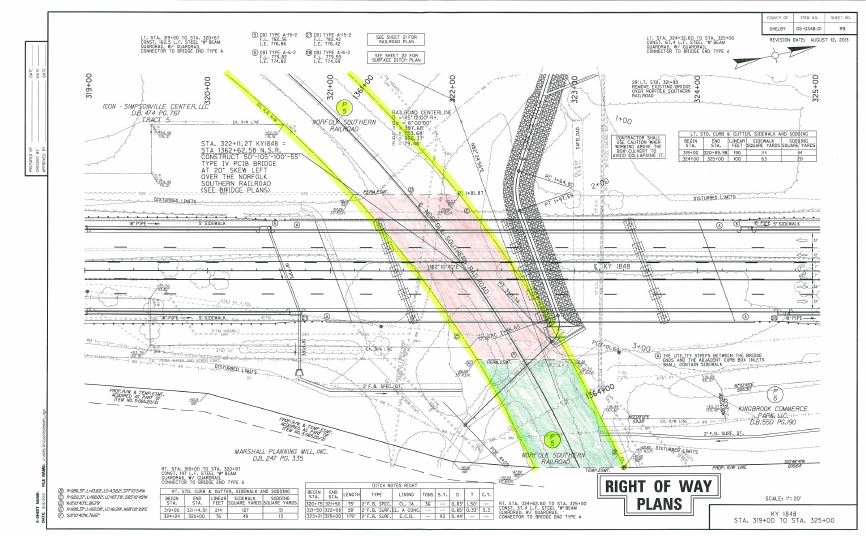 Changes
Preliminary Engineering Agreements
Flagging Note
Railroad Coordination Update
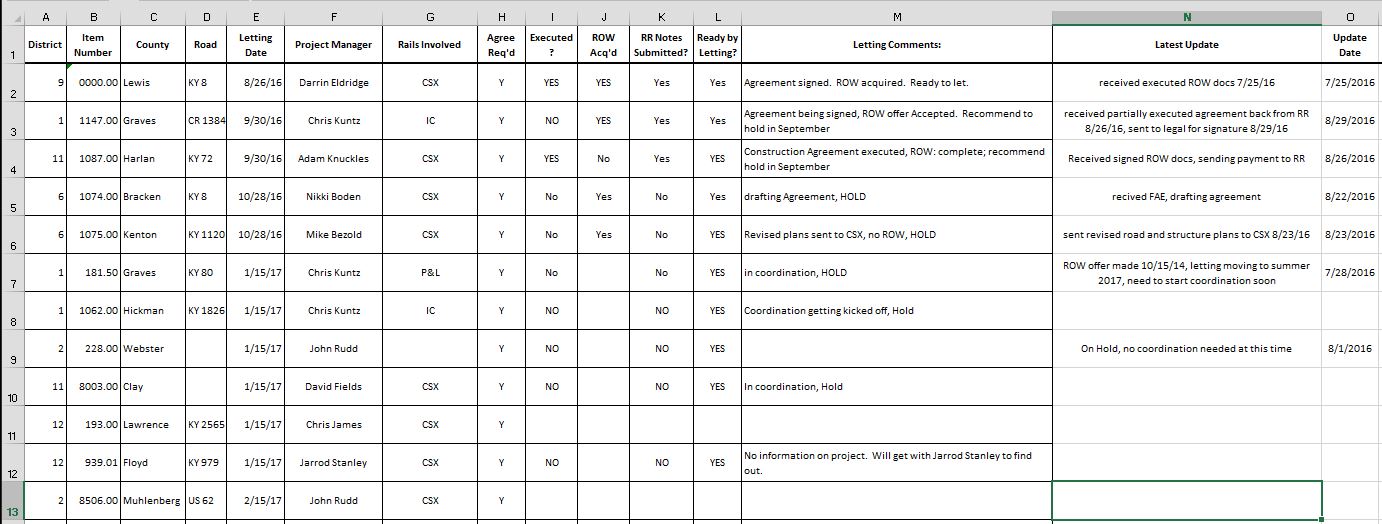 Questions?
Allen Rust, PE
Rail Coordinator
KYTC
Allen.Rust@KY.gov
502-782-4950
Troy Creasy
Project Manager – Public Projects
CSX Transportation, Inc.
Troy_Creasy@CSX.com
804-226-7718